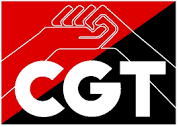 HERRAMIENTAS PARA LA IGUALDAD Y LA TRANSPARENCIA RETRIBUTIVAS
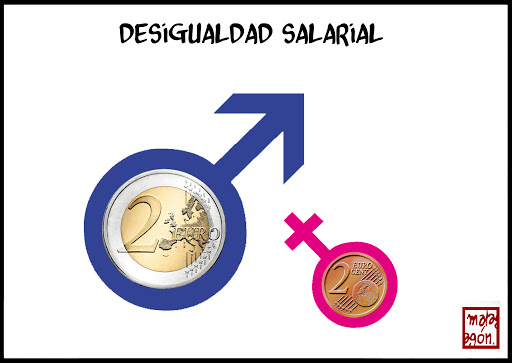 ,2 de junio de 2022Carolina Martínez MorenoUniversidad de Oviedo
Cita reciente de Antonio Garrigues Walker
¿Qué circunstancias o factores la explican?
Y en todos ellos influyen…
Pueden resultar varios tipos de discriminación
VARIABLE I:  Segregación ocupacional, horizontal y vertical
1) Segregación sectorial (horizontal)[Fuente:Reyes de Blas y Bruno Estrada para la Fundación Alternativas (doc. de trabajo 209/2021) solicitado por la Fundación FundiPax- Iniciativas para la Paz, «Género y desigualdad laboral: la brecha salarial como indicador agregado»]
8
Mujeres formadas vs. “Techo de cristal” (el “laberinto de cristal”, “techo de cemento”, y el “suelo pegajoso”…)
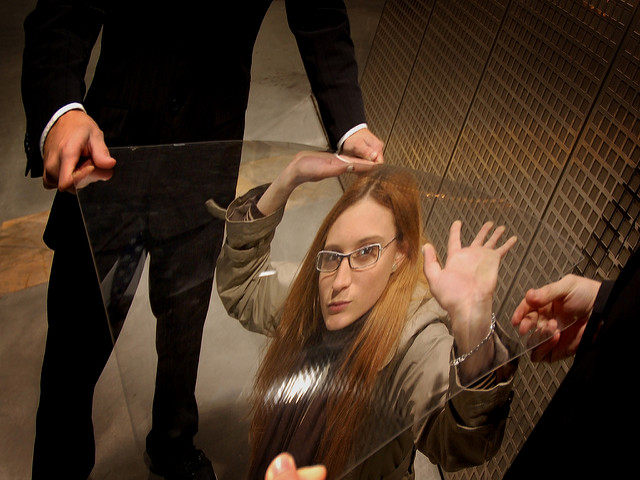 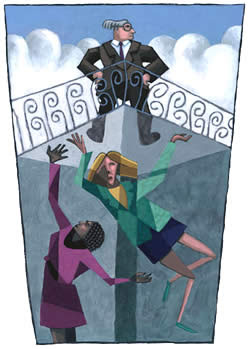 VARIABLE II: El valor del trabajo y la minusvaloración del trabajo femenino
Resolución del Parlamento Europeo, de 30 de enero de 2020, sobre la brecha salarial de género (2019/2870(RSP) DO 17.8.2021
Algunas soluciones comparadas
La “escalera de cristal”
Subvariable a) Sistemas de clasificación profesional
Doctrina constitucional sobre el esfuerzo físico [tb. STJUE 3 de junio de 2021, asunto C-629/19]
Doctrina constitucional sobre el esfuerzo físico
STSJ Canarias, de 27 de julio de 2021 (Rec.867/21), asunto UTE Telde
STS de 4 de marzo de 2021 (Rec.130/19)
20
Estudio CCOO sobre brecha salarial en la industria del pescado (Eva Perujuániz)
21
Otro caso ilustrativo: el Convenio colectivo estatal de industrias cárnicas
SOLUCIÓN: Transparencia en la negociación colectiva. La valoración de puestos de trabajo en los convenios colectivos (art.9 RIR)
Modificación del art.22.3 ET por el RDL 6/2019
¿¿¿Qué es un análisis correlacional…???
¿Qué es un trabajo de “igual valor”?
Trabajo de “igual valor” = equivalencia entre[art.28.1 ET y Reglamento sobre igualdad retributiva entre mujeres y hombres (RD 902/2020, de 13 de octubre) (RIS)]
Entre otros factores, y con carácter no exhaustivo (doctrina TC sobre esfuerzo físico…)
Principios rectores de la valoración de los puestos en el RIS
El método de factores y subfactores
Potenciales (y frecuentes) prejuicios de género
https://www.euskadi.eus/gobierno-vasco/-/libro/el-trabajo-de-igual-valor/
Criterios para la redefinición de los factores “con perspectiva de género”: el ejemplo de la “autonomía”
Procedimiento de valoración de puestos de trabajo (D. Final Primera)
Categorías de factores(Beatriz Zafra Caramé)
Ponderación
Naturaleza de las funciones: subfactores
Condiciones educativasCondiciones profesionales y de educación
Condiciones laborales y factores de desempeño
Guía de uso de la herramienta
Cada factor y subfactor, con la excepción del factor «otros», se completa con una escala de niveles predeterminada que permite medir la intensidad en la que aquellos concurren para cada puesto de trabajo 
Esta escala contempla un «nivel cero» o «no relevante», que expresa la no concurrencia del factor o subfactor para un determinado puesto de trabajo
La herramienta, elaborada sobre un total de 1000 puntos, otorga de forma predeterminada y automática un peso o valor relativo a cada factor y subfactor de valoración, así como a sus distintos niveles atendiendo a la intensidad con la que estos pueden concurrir en un determinado puesto de trabajo
La fórmula matemática empleada garantiza un equilibrio entre la valoración de los niveles mínimos y máximos de cada factor o subfactor, asignando la puntuación máxima del factor al nivel máximo definido
Una vez completada la valoración de cada puesto de trabajo, habiendo puntuado cada uno de ellos mediante la selección de un nivel de concurrencia de cada factor y subfactor de valoración, la herramienta calculará su puntuación total
A continuación, la herramienta agrupará los puestos de trabajo de igual valor conforme a los criterios establecidos en los artículos 28.1 del Estatuto de los Trabajadores y 4.2 del Real Decreto 902/2020, de 13 de octubre.
Presupuestos para que todo esto funcione
Subvariable b) Estructura de los salarios
Ejemplo: CC de Mercadona (2019-2023)
¿Cómo se valora la peligrosidad? ¿Sólo si te subes a un andamio o manejas una colada de metal en un alto horno?
El TSJ de Madrid corrige a una jueza que negó una pensión a una limpiadora porque su trabajo era "vaciar papeleras"
https://www.publico.es/politica/tsj-madrid-corrige-jueza-nego-pension-limpiadora-vaciar-papeleras.html
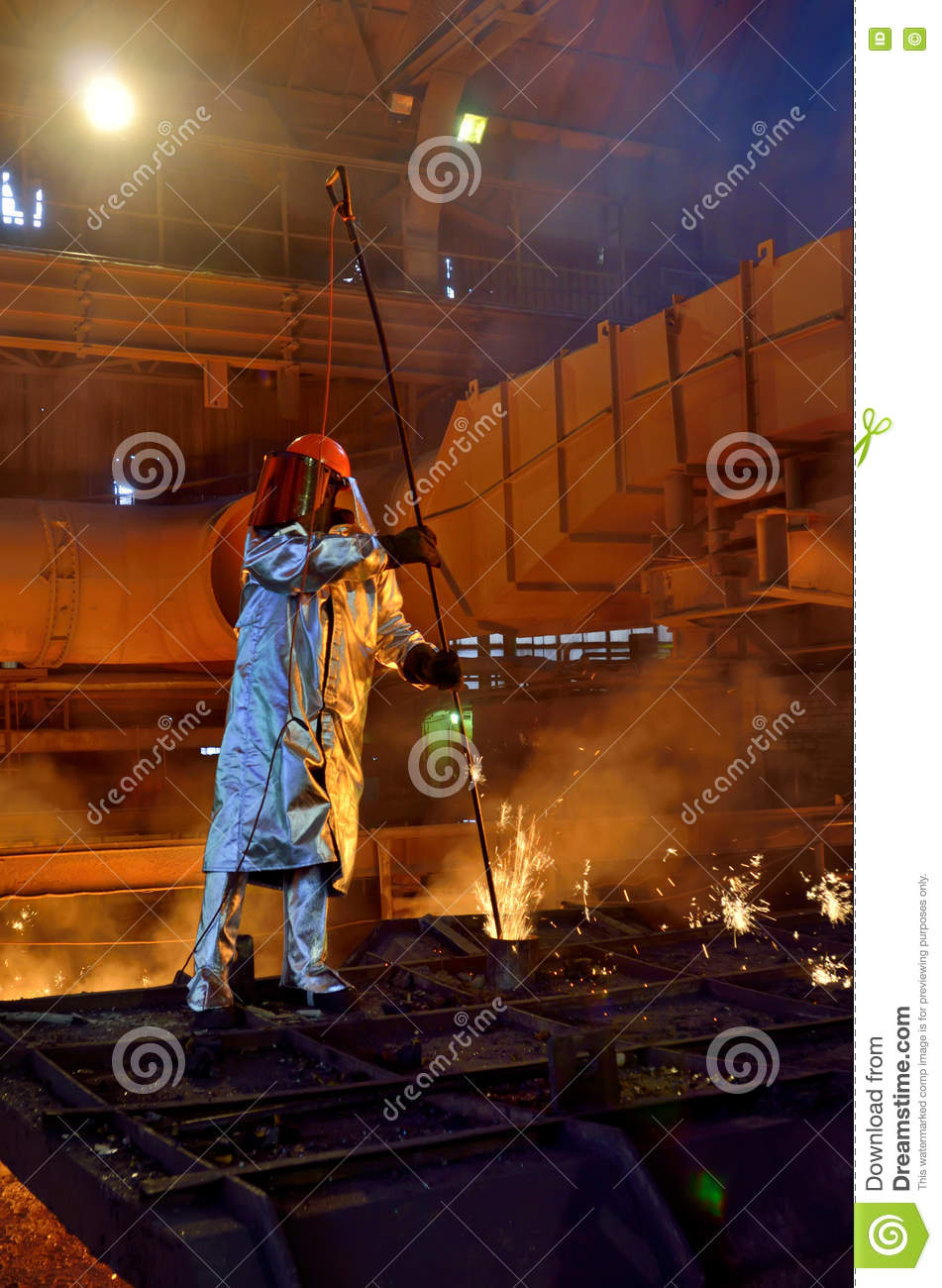 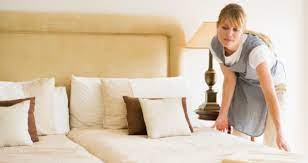 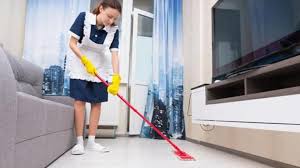 Otro caso: el manejo de cuchillos
Imágenes de “cortadores” de jamón
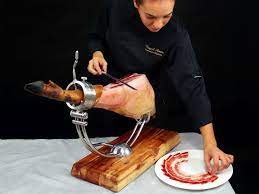 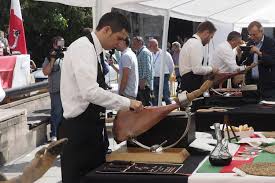 Otros colectivos con “siderales” brechas –verdaderas “simas” de género (C. MOLINA NAVARRETE La doctrina jurisprudencial por discriminación de género en el orden social, Wolters Kluwer, La Ley, Madrid, 2020)
Factores de discriminación concomitantes
Ejemplos prácticos: los hotelesSTS de 14 de mayo de 2014 (Rec.2328/13):
STSJ de Canarias, de 2-11-2017 (Rec.461/17) pacto salarial en empresa hotelera
La lucha contra la brecha de las kellys
Incentivos fijados discrecionalmente: STSJ de Andalucía (Málaga), de 14-2-2018 (Rec.2089/17)
VARIABLE III: La división sexual del trabajo y la diferencia de tiempos dedicados dentro y fuera del hogar
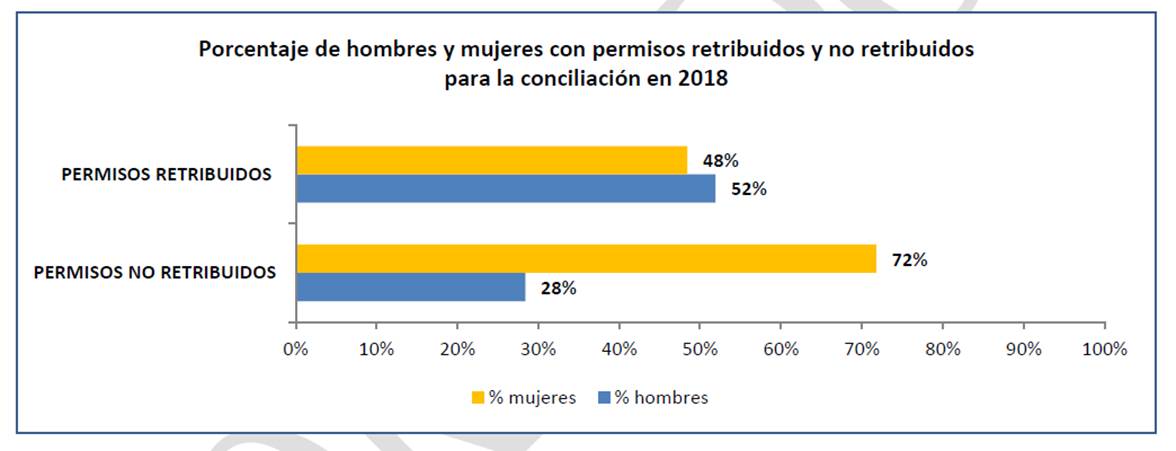 62
Evolución de la brecha salarial sobre tramo de edad (en porcentaje)
63
Ejemplos prácticos: STS de 27-5-2015 (Rec.103/14). Plan de bonificaciones de la empresa "S.A.P. ESPAÑA SISTEMAS APLICACIONES Y PRODUCTOS EN LA INFORMATICA S.A."
Casos similares sobre retribuciones variables: SSTS de 10-1-2017 (Rec.283/15); 16 de julio de 2019 (Rec.69/18), caso Enaire; STS de 3 de diciembre de 2019 (Rec.141/18), caso El Árbol
STS de 24-1-2017 (Rec.1902/15), el caso de la MIR
Soluciones: el caso Mercadona
Sentencia del Juzgado de lo Social nº 26 de Barcelona, Sentencia 309/2019 de 3 de octubre de 2019 (Proced.56/2019)
https://mail.google.com/mail/u/0/?fs=1&to&su=El+Supremo+fija+que+la+excedencia+voluntaria+por+cuidado+de+familiares+debe+equipararse+al+servicio+activo+++%C2%B7+Noticias+Jur%C3%ADdicas&body=https://noticias.juridicas.com/actualidad/jurisprudencia/15862-el-supremo-fija-que-la-excedencia-voluntaria-por-cuidado-de-familiares-debe-equipararse-al-servicio-activo/%23.YpemXFBvQ5Q.gmail&ui=2&tf=cm
STS (C-A) de 14 de enero de 2020: Cómputo del período de maternidad como tiempo de servicios para acceder a un puesto público
STS 23-9-2020 (Rec.70/19), caso Banco Sabadell
STC 119/2021, de 31 de mayohttp://www.eduardorojotorrecilla.es/2021/07/sobre-la-importancia-de-la-dimension.html?m=1
La parcialidad como ámbito característico de la discriminación indirecta por razón de sexo
El trabajo a tiempo parcial
STC 79/2020, la médico de urgencias de Marbella
Igualdad retributiva de las personas trabajadoras a tiempo parcial (art.11 RD 902/2020)
El alcance del principio de proporcionalidad vs. igualdad
Repercusiones de la parcialidad en la protección social
Soluciones: el deber de transparencia
Principio de transparencia retributiva (art.3 y CAP.III, arts.5 a 9 RIS)
Instrumentos de transparencia en el RD 902/2020 (RIS)
Registro retributivo (art.28.2 ET y art.5 RIS)
Registro retributivo…
Registro retributivo…
Peculiaridades del registro retributivo en las empresas obligadas a realizar auditorías (art.6 RIS)
La presunción de existencia de brecha (art.28 ET)
Registro salarial y protección de datos
Doctrina sobre contenido de la copia básica del contrato que se entrega a la RLT
Doctrina sobre datos facilitados a los RLT
STSJ Cataluña, social, 22 de junio de 2020 (rec.677/2020). Sobre impugnación de un requerimiento de la ITSS
STS, Sala de lo cont.-adm., de 9 de febrero de 2021, Rec.1229/2020
Conclusión sobre el registro salarial y la protección de datos
Tutela administrativa y judicial (art.10)
Auditoría retributiva: qué se y para qué sirve (arts.7 y 8 RIS)
¿Cómo se hace una auditoría salarial?(art.8.1 RIS)
Auditoría retributiva…